ÇOK YÜZLÜLER VE ARAKESİTLERİ
KÜP PRİZMANIN BİR DÜZLEM İLE ARAKESİTLERİ: Bir geometrik cismi bir düzlemle kestiğimizde düzlem ile cismin ortak yüzeyine ARAKESİT denir. Bir küpün bir düzlemle oluşturduğu arakesitler.
Arakesit bir karedir.
1
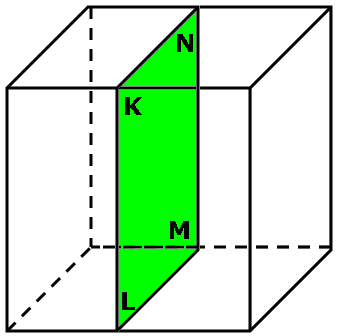 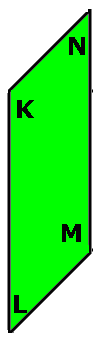 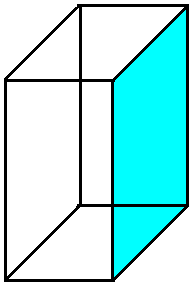 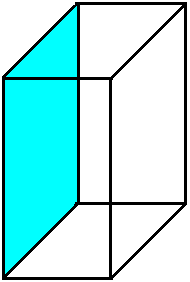 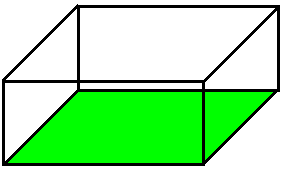 2
Arakesit bir karedir.
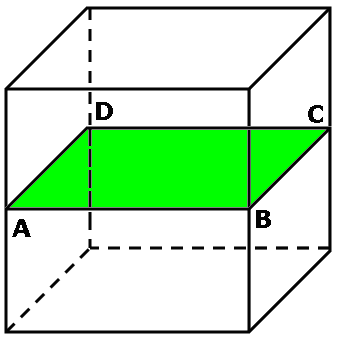 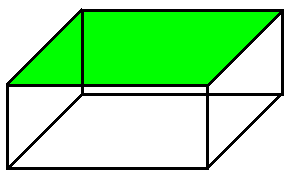 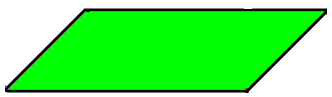 3
Arakesit bir Dikdörtgendir.
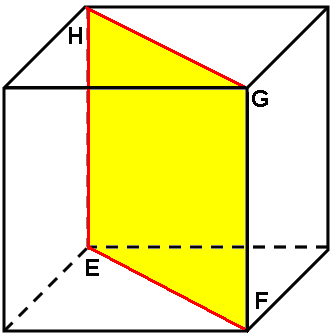 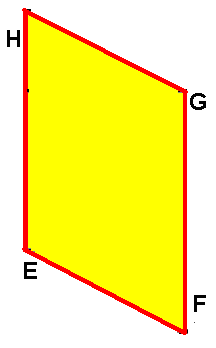 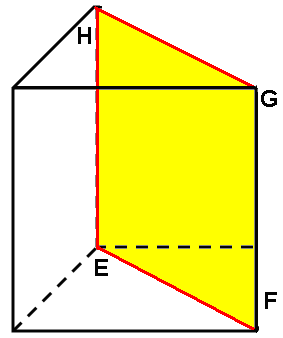 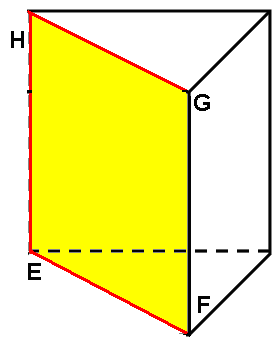 4
Arakesit bir Dikdörtgendir.
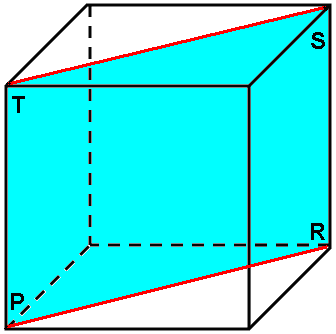 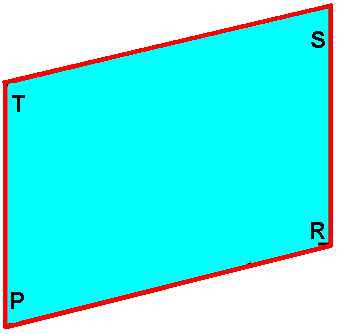 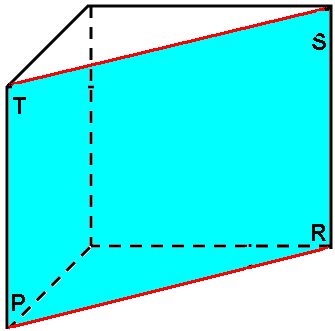 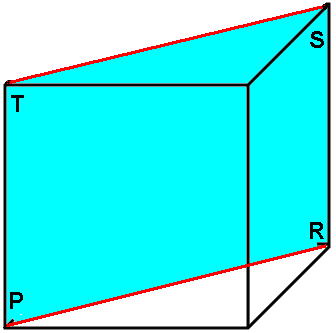 Arakesit bir karedir.
5
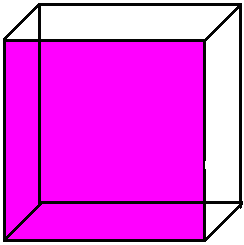 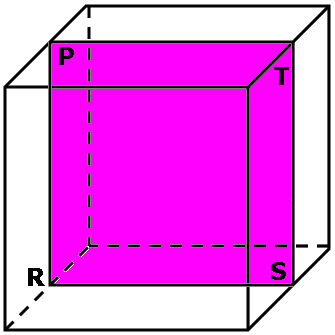 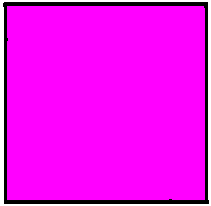 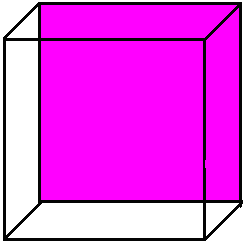 6
Arakesit bir eşkenar üçgendir.
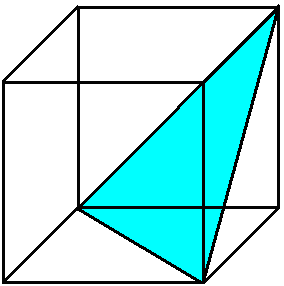 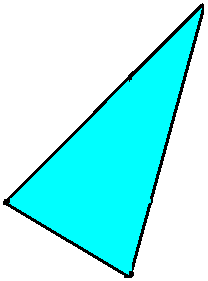 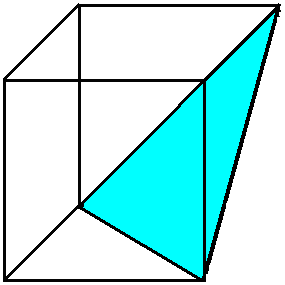 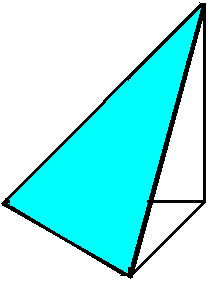 7
Arakesit bir eşkenar üçgendir.
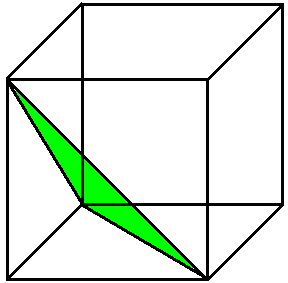 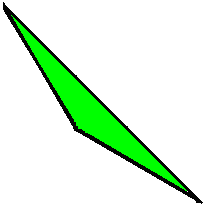 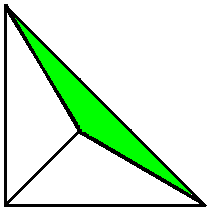 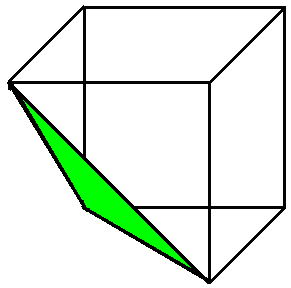 8
Arakesit bir eşkenar üçgendir.
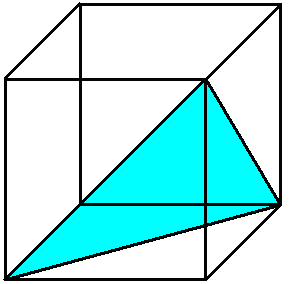 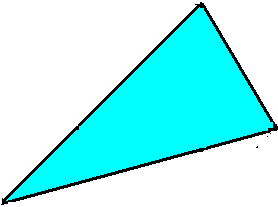 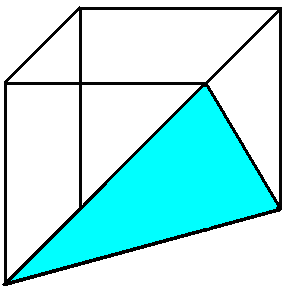 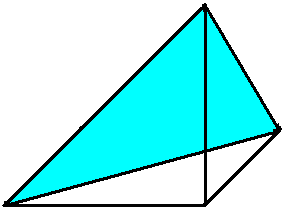 9
Arakesit bir Dikdörtgendir.
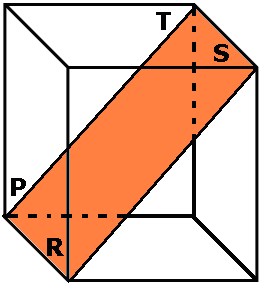 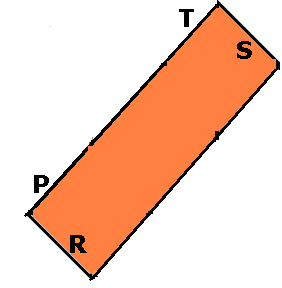 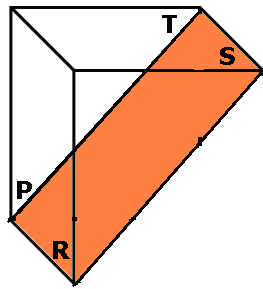 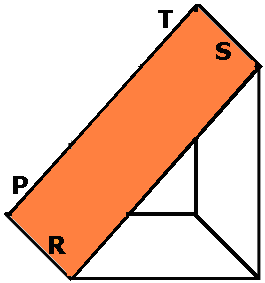 10
Arakesit bir Dikdörtgendir.
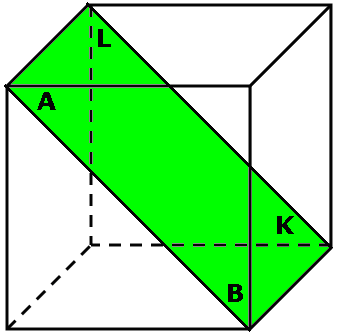 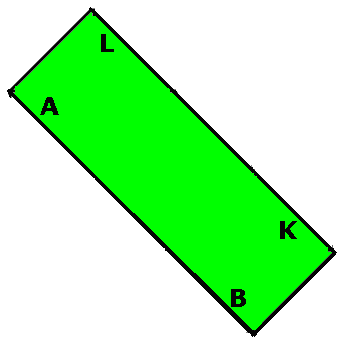 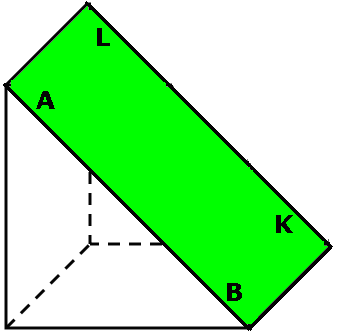 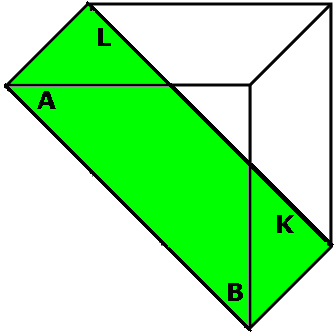 11
Arakesit bir Dikdörtgendir.
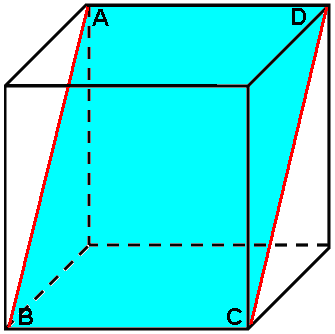 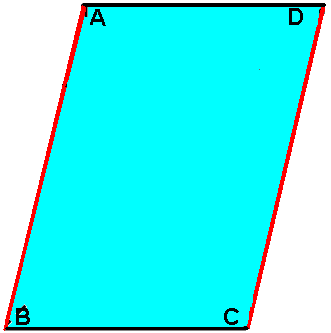 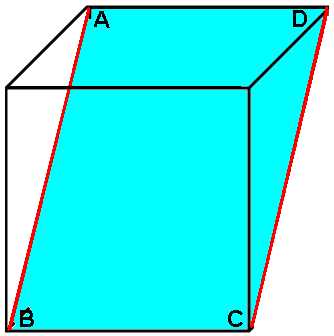 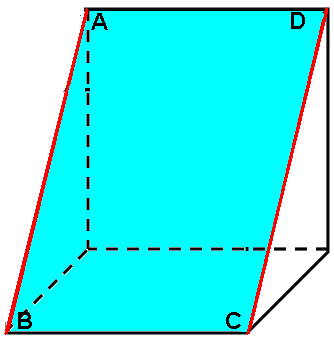 12
Arakesit bir Dikdörtgendir.
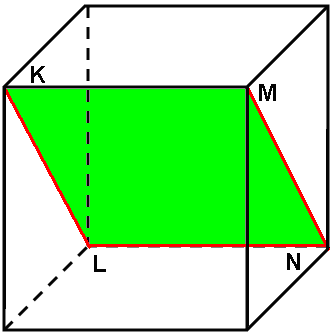 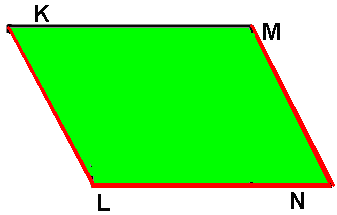 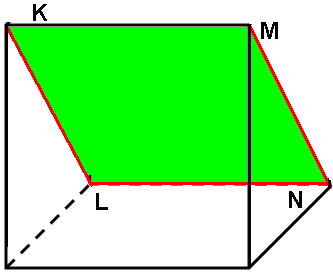 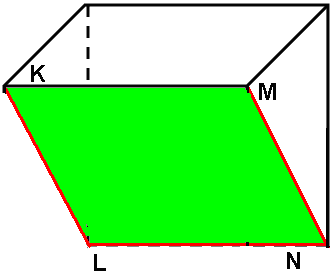 Arakesit bir Dikdörtgendir.
Arakesit bir Karedir.
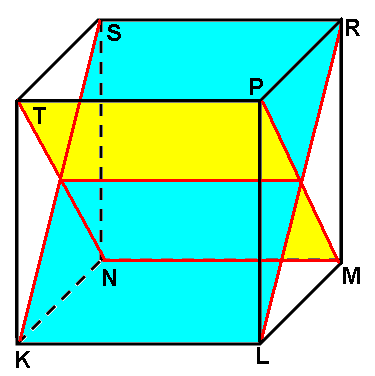 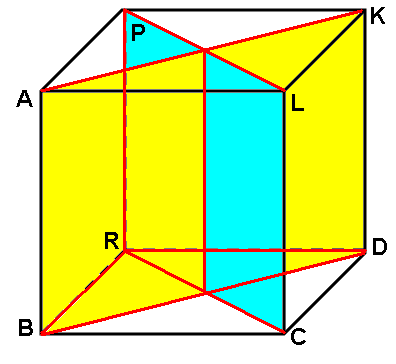 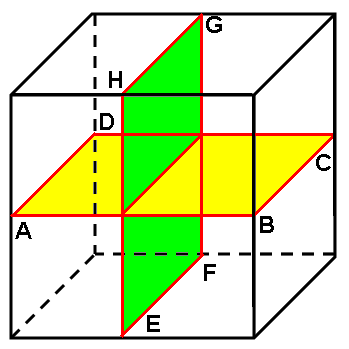 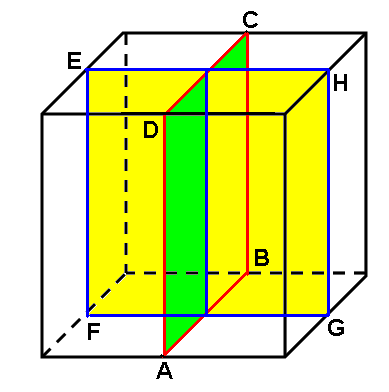 HAZIRLAYAN
BURÇİN BEKLER
NAMIK KEMAL ORTAOKULU
	MATEMATİK ÖĞRETMENİ